АО «Россельхозбанк»потребительский кредит с государственной поддержкойдля жителей селаКредит с льготной процентной ставкойна благоустройство домовладений в рамкахГосударственной программы «Комплексное развитие сельских территорий»
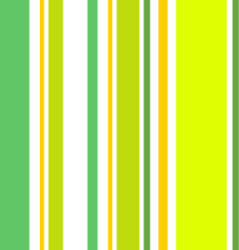 1
Потребительский кредит с государственной поддержкойдля жителей села
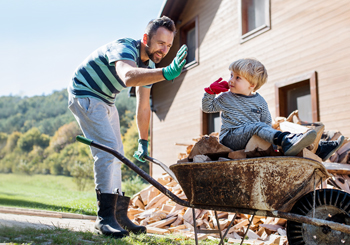 Кредит с льготной процентной ставкой на благоустройство домовладений
Возраст от 23 до 65 лет (вкл.) на момент окончания кредита
Требования к Заемщику
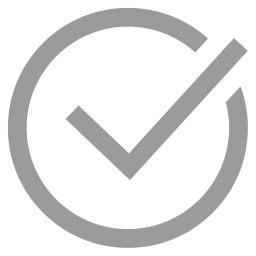 Постоянная регистрация на сельской территории (сельской агломерации)
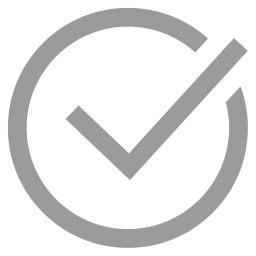 Приобретение и монтаж по договору подряда, заключенному с подрядной организацией, оборудования для обеспечения централизованных/автономных коммуникаций
от
Цель кредита
%1
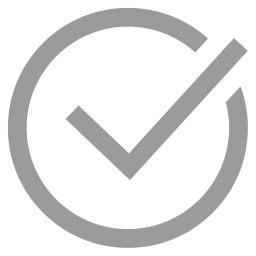 3,25
до 40% кредита на приобретение оборудования/ стройматериалов без заключения договора подряда (по договору купли-продажи)
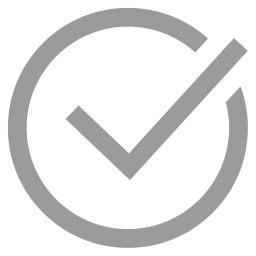 годовых
водоснабжение* (в том числе на оплату услуг подрядной организации по бурению водозаборных скважин) и водоотведение*
от 30 тыс. руб. до 700 тыс. руб.2
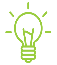 Сумма кредита**
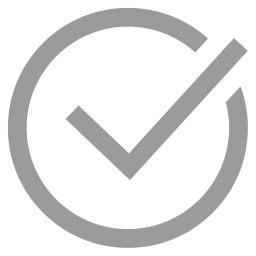 электроснабжение*
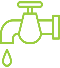 для проживающих на сельских территориях (сельских агломерациях) субъектов Российской Федерации, входящих в состав Дальневосточного федерального округа и Ленинградской области
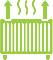 отопление*
газоснабжение* (в газифицированных районах)
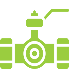 от 30 тыс. руб. до 500 тыс. руб.2
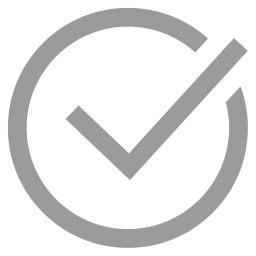 *жилых домов (помещений), расположенных на сельских территориях (сельских агломерациях)
в остальных случаях
Ремонт жилых домов (помещений), расположенных на сельских территориях (сельских агломерациях), по договорам подряда, заключенным с подрядными организациями
от 6 до 60 мес. (вкл.)
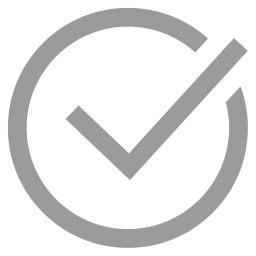 Срок кредита
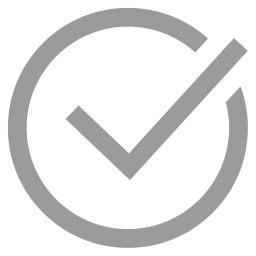 если Заемщик работает по срочному трудовому договору, то срок кредитования не превышает срока действия трудового договора
Лимит кредита
1,4 млн ₽ (вкл.) для сельских жителей Ленобласти и ДФО
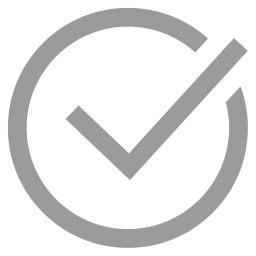 1,0 млн ₽ (вкл.) для сельских жителей прочих субъектов
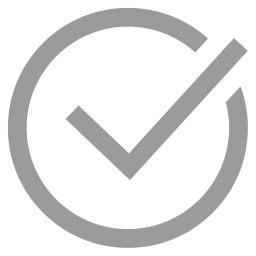 2
1 - при наличии личного страхования, при отсутствии личного страхования – 5% годовых
2 - количество кредитов, доступных по продукту: единожды на каждую из целей (совокупно 2 кредита)
Сделайте несколько простых шагов и получите потребительский кредит по льготной процентной ставке
ПОДАЙТЕ ЗАЯВКУ НА ЛЬГОТНЫЙ КРЕДИТ 
в любом офисе Банка
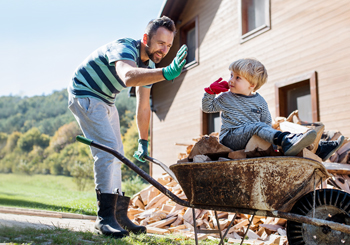 предъявите паспорт с постоянной регистрацией на сельской территории (сельской агломерации) и документы, подтверждающие финансовое состояние и трудовую занятость
сообщите работнику банка номер СНИЛС
либо через платформу «Свое Село» (мобильное приложение или сайт)
1
2
3
ПОСЛЕ ПОЛУЧЕНИЯ ПОЛОЖИТЕЛЬНОГО РЕШЕНИЯ ПО ЗАЯВКЕ НА КРЕДИТ
от
%1
3,25
выберете любую подрядную организацию/продавца по вашим критериям
заключите с ней договор подряда/купли-продажи на благоустройство жилого дома (помещения), расположенного на сельских территориях (сельских агломерациях)
годовых
В ДЕНЬ ПОЛУЧЕНИЯ КРЕДИТА
принесите договор подряда/договор купли-продажи (при наличии)
подпишите кредитный договор и получите кредит (кредитные средства будут направлены на счет подрядной организации, указанной в договоре подряда/продавца, указанного в договоре купли-продажи)
предоставьте документ о целевом назначении кредита, адресе дома, подрядной организации/продавца
После приобретения и монтажа оборудования/выполнения работ - предоставьте подтверждающий документ (акт выполненных работ, акт приема-передачи товаров и выполненных работ, и т.п. по договору подряда) в сроки, предусмотренные договором подряда/купли-продажи и кредитным договором. Своевременное предоставление документа является обязательным условием участия в Программе субсидирования и применения льготой процентной ставки.
3
1- при наличии личного страхования, при отсутствии личного страхования – 5% годовых